Appel à la prière
Call to Prayer
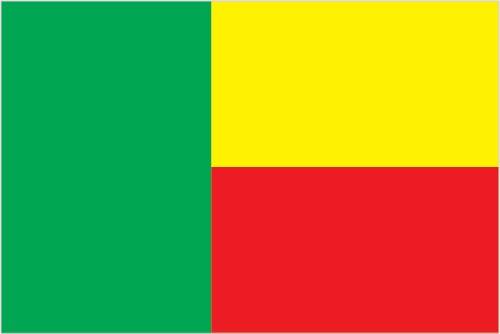 30 June 2022
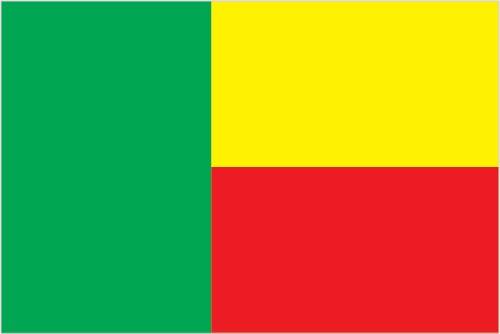 Ô! que bienheureuse est la nation dont l'Eternel est le Dieu, et le peuple qu'il s'est choisi pour héritage! 

—Psaumes 33.12
O! How blessed is the nation whose God is the LORD, and the people whom he has chosen for his inheritance!

Psalms 33.12
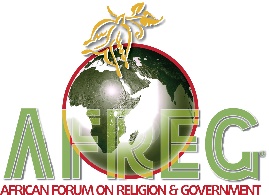 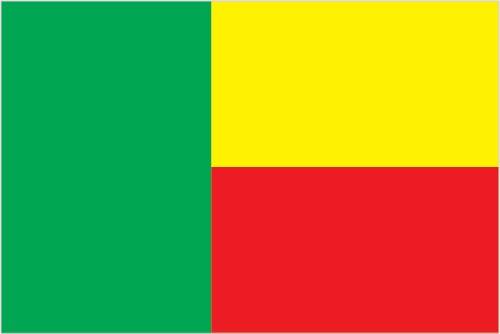 Action de grâce 
pour le Bénin
Thanksgiving for Benin
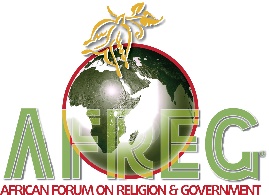 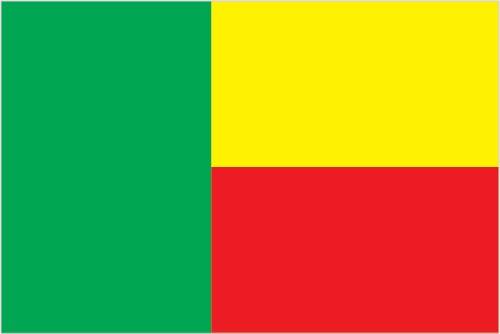 Rendons grâce pour la paix que Dieu accorde au Bénin.
Disons merci à Jésus pour son assistance, sa provision, sa protection et le développement du corps de Christ au Bénin.
Let's give thanks for the peace God grants in Benin.
Let's say thank Jesus for His assistance, His provision, His protection and the development of the body of Christ in Benin.
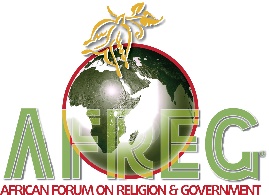 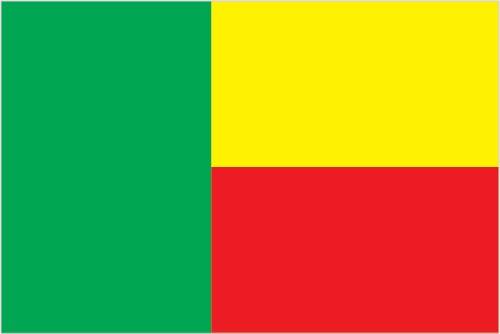 Disons merci à Dieu pour lesquelles personnes qui se rendent disponibles pour les activités de la Fondation Internationale de Leadership et de AFReG BÉNIN. Nous rendons grâce pour leur vie et leur disponibilité.
Let's say thanks to God for the people who make themselves available for the activities of the International Leadership Foundation and AFReG BENIN. We give thanks for their life and their availability.
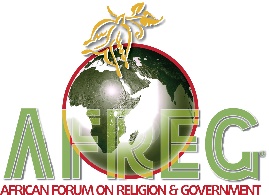 Remercions le Seigneur pour la manière dont lui-même conduit le Bénin afin que les béninois soient plus proches de lui. Disons merci à Jésus car le Numéro Saint-Esprit a mis une faim spirituelle dans le cœur des béninois ce qui permet à levangile de progresser sans difficultés.
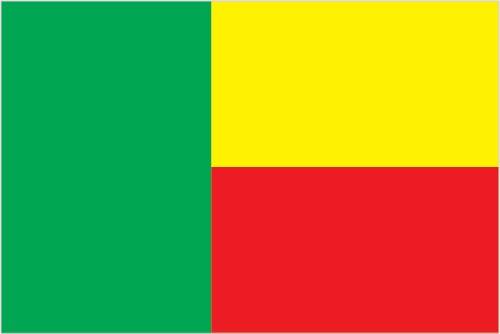 Thank the Lord for the way in which He Himself leads Benin so that the people of Benin are closer to Him. Let's say thank you to Jesus because the Holy Spirit has put a spiritual hunger in the hearts of Beninese, which allows the gospel to progress without difficulty.
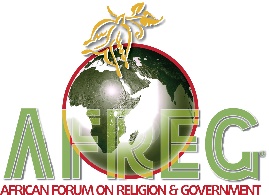 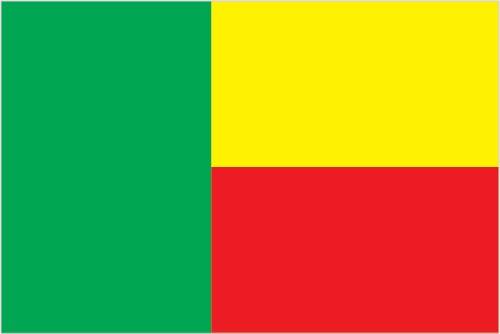 Disons merci pour la protection des béninois au nord du pays malgré les attaques terroristes de ces derniers moments.
Rendons grâce Seigneur pour sa protection l’hors de la crise de covid-19.
Let's say thank you for the protection of Beninese in the north of the country despite the terrorist attacks of recent times.
Give thanks to the Lord for His protection after the COVID-19 crisis.
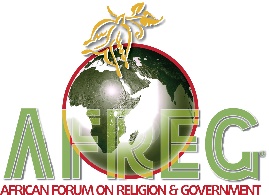 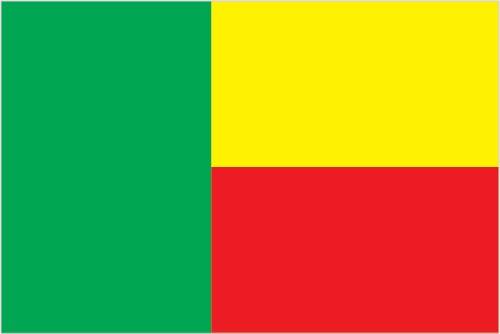 Disons merci à Dieu pour la manière dont les autorités béninoises ont réagi pour manager la crise du covid.
Merci à Dieu pour la pluie et le soleil en son temps.
Let's say thank you to God for the way the Beninese authorities reacted to manage the COVID crisis.
Thank God for the rain and the sun in His time.
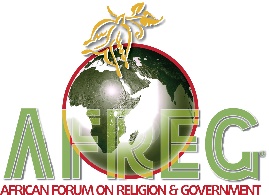 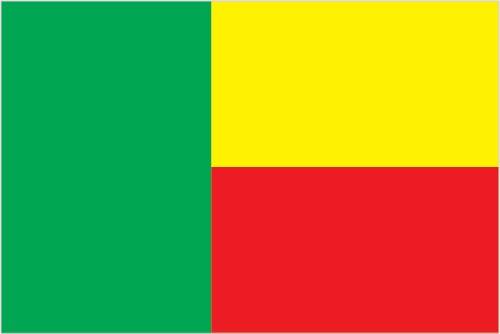 Merci au Seigneur, malgré la crise mondiale ( vie chère – covid - guerre...) il continue de montrer ses grâces envers notre pays et on peut tranquillement faire son œuvre.
Thank the Lord, despite the global crises (cost of living - COVID - war...) He continues to lavish His graces towards our country and we can quietly do His work.
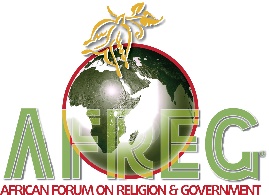 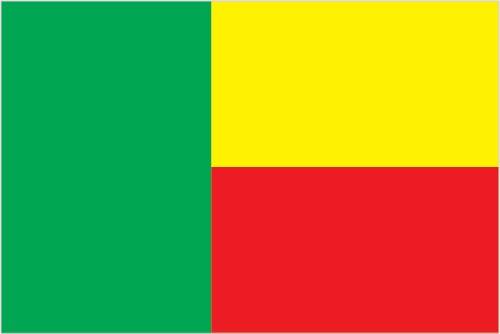 Sujets de prière
Prayer Topics
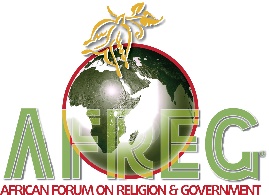 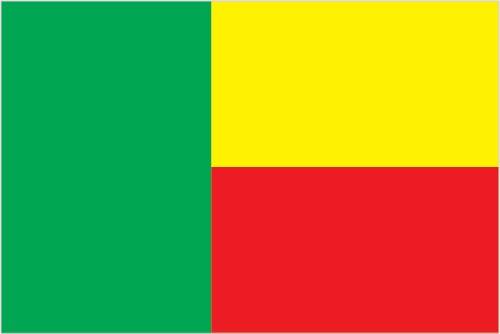 Pour la nation
For the Nation
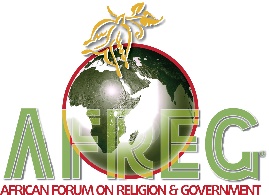 Priez pour le climat politique qui a beaucoup changé depuis 2016. Priez pour la paix au cours des élections qui viennent ( législatives en janvier 2023, municipales et locales en 2023 et générales en 2026 ) suivant la nouvelle constitution très controversée. Priez afin qu’il y ait entente avant ces élections.
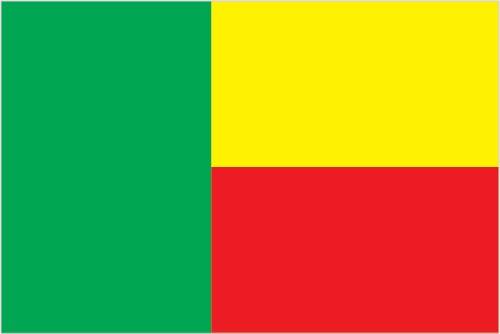 Pray for the political climate which has changed a lot since 2016. Pray for peace during the upcoming elections (legislative in January 2023, municipal and local in 2023 and general in 2026) according to the very controversial new constitution. Also pray  that there would be an agreement before these elections.
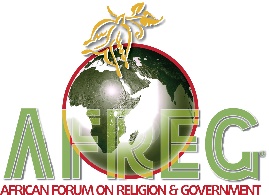 Priez pour la paix sociale et que la vie du peuple soit plus agréable.
Priez afin que les activités économiques reprennent. 
Priez que l’agriculture puisse donner pour que le béninois moyen mange à sa faim.
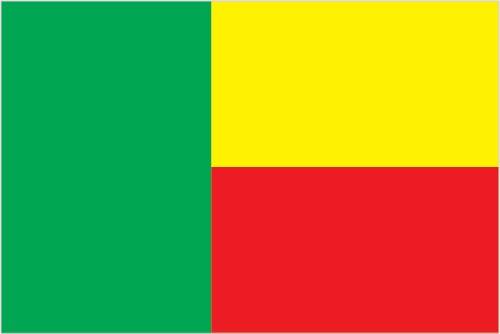 Pray for social peace and so that the life of the people would be more pleasant.
Pray for the economic activities to resume.
Pray that the agriculture would thrive so that the average Beninese would have food.
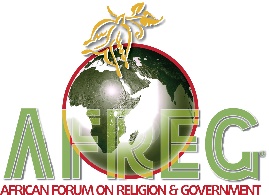 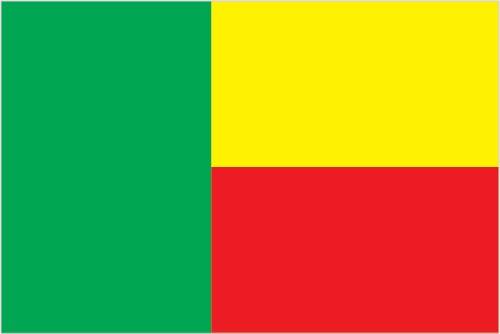 Priez contre la corruption grandissante et érigée en règle dans le pays depuis un moment. Que Dieu mette sa crainte dans le cœur des béninois.
Pray against the growing corruption that has been established as a rule in the country for some time. May God put His fear in the hearts of the people of Benin.
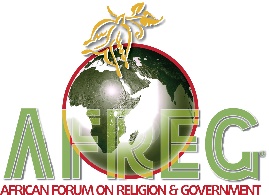 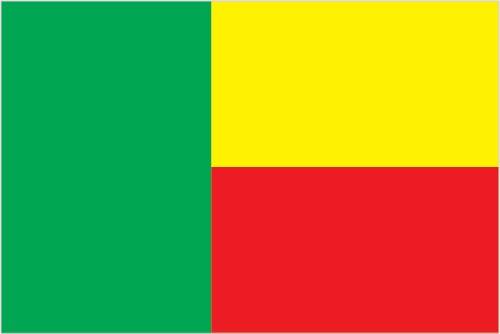 Priez que les gouvernants aient la crainte de Dieu dans toutes les décisions qu’ils prennent. Que les projets du gouvernement aboutissent et que cela soit pour le bien du people.
Pray that the rulers would have the fear of God in all the decisions they make. That the projects of the government succeed and that this would serve the best interest for the good of the people.
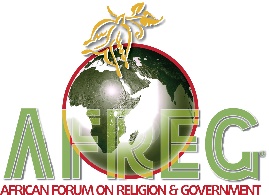 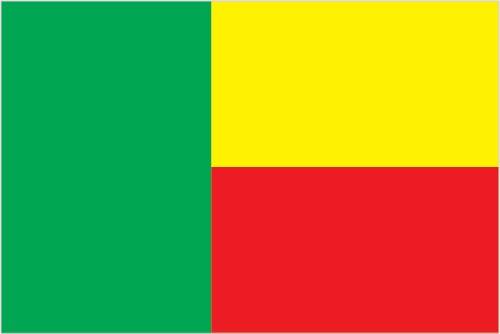 Priez pour que le système éducatif soit adapté aux besoins actuels du Pays. Que le béninois de demain soit un homme qui craint en tout.
Priez contre le nivellement par le bas et l’individualisme. Que le Bénin devienne une communauté d’hommes et de femmes intègres.
Pray that the education system would be adapted to the current needs of the country. May the Beninese of tomorrow be a man who fears God in everything.
Pray against the leveling down and individualism. May Benin become a community of upright men and women.
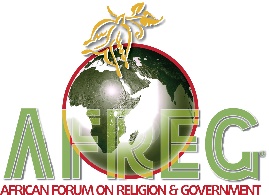 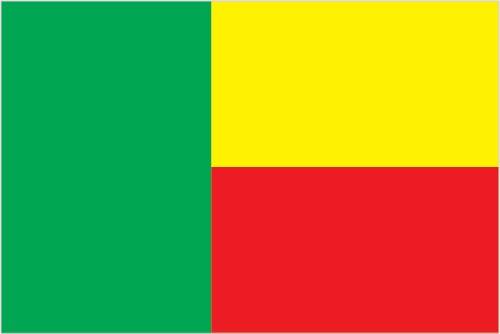 Priez pour les nouveaux leaders à mettre en place qu’ils soient selon le cœur de Dieu.
Priez pour la productivité du pays sur tous les plans.
Priez pour que Dieu ouvre le cœur des dirigeants à l’evangile.
Pray that the new leaders would rule according to the heart of God.
Pray for the productivity of the country on all fronts.
Pray for God to open the hearts of leaders to the gospel.
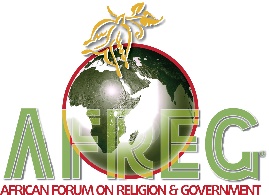 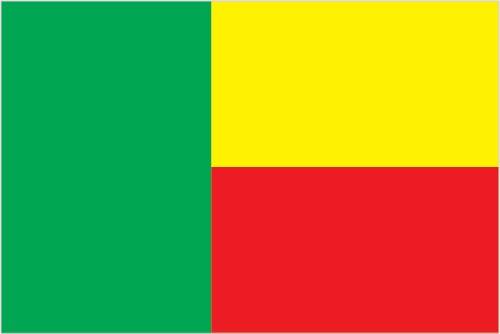 Pour ILF-Benin et AFReG-Benin
For ILF-Benin and AFReG-Benin
Priez pour l’assemblée générale de AFReG Bénin et la reconnaissance officielle.
Priez le révérend CLOSSOU afin qu’il prenne réellement en charge AFReG BÉNIN et que nos activités continuent.
Pray for the general assembly of AFReG Benin and for the issuance of our certificate of incorporation.
Pray that Rev. CLOSSOU would really take charge of AFReG BENIN and that our activities would continue.
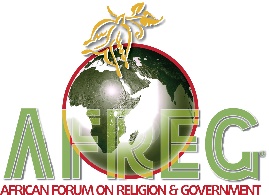 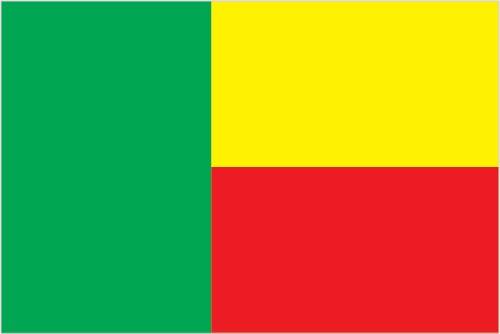 Pour qu’il ait une meilleure connaissance de la vision et de la philosophie de AFReG et qu’il se les approprie.
Priez pour les ressources de tous genres. Que les finances pour opérer soient disponibles.
Pray for him (Rev. Clossou) to have a better knowledge and ownership of AFReG's vision and philosophy.
Pray for resources of all kinds. That the finances to operate would be available.
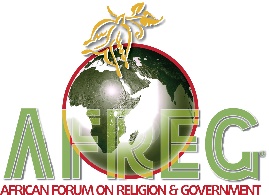 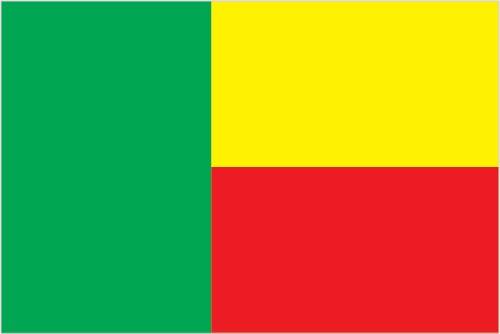 Que les équipes se forment et qu’il y ait du matériel disponible.
Priez afin beaucoup d’autres personnes se joignent à la vision.
Priez pour les projets de transformation des séminaires de leadership et de gouvernance.
That for the creation of groups and for the availability of materials.
Pray that many more people will join the vision.
Pray for the transformation projects of the leadership and governance seminars.
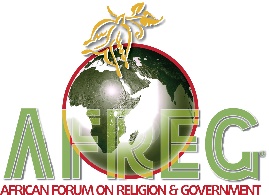 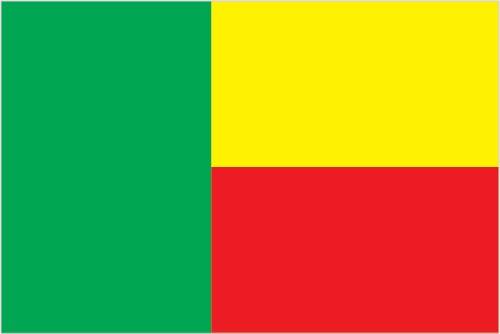 Priez pour que les formations puissent continuer dans des secteurs clés et que les projets de transformation soient exécutés avec un coaching plus efficace.
Que nos équipes puissent grandir.
Pray that the trainings can continue in key areas and that transformation projects would be executed with more effective coaching.
For the teams to grow.
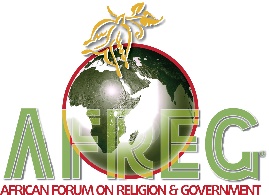 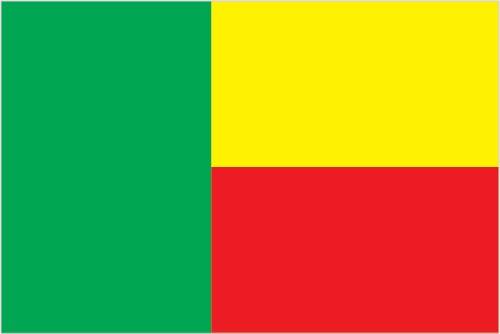 Prier pour que les équipes soient plus structurées
Priez pour la direction de Dieu.
Priez une programmation effective et une exécution correcte et que les résultats soient atteints.
Pray for teams to be more structured.
Pray for God's direction.
Pray for effective planning, correct implementation, and results.
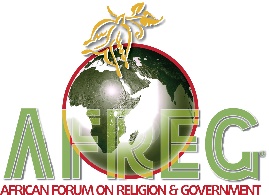 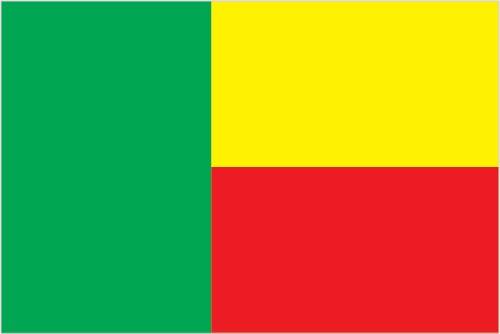 Merci de continuer à prier pour AFReG BÉNIN et ILF BÉNIN.
Please continue to pray for AFReG BENIN and ILF BENIN.
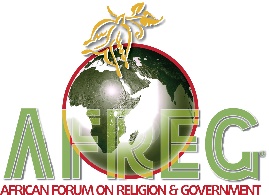 Pour le corps de Christ au Bénin
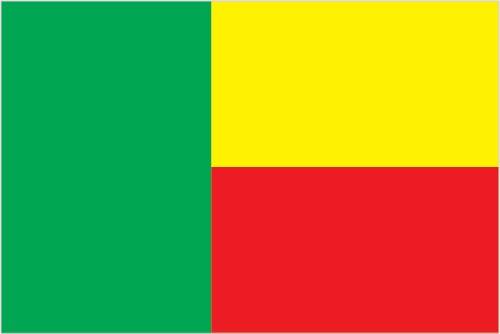 For the Body of Christ in Benin
Priez pour l’unite.
Priez pour l engagement dans l’œuvre et une bonne coordination.
Priez une couverture nationale du Bénin par la présence chrétienne et l’influence sur les décisions
Pray for unity.
Pray for commitment to the work and good coordination.
Pray for the national coverage of Benin through Christian presence and influence on decisions.
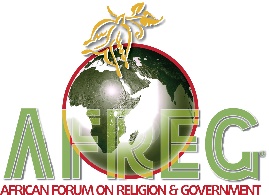 Priez que l’église devienne un lobby sur les décideurs politiques.
Priez pour la crédibilité de l’église et son influence.
Priez afin que le règne du Christ vienne sur la terre béninoise.
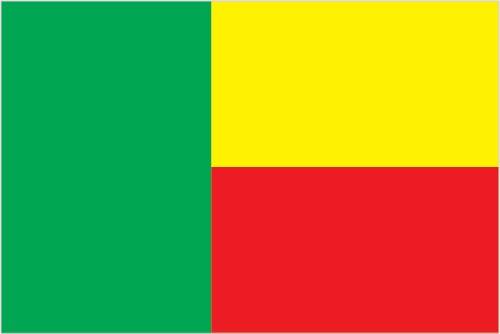 Pray that the church will become force to reckon with and influence policy makers.
Pray for the credibility of the church and its influence.
Pray for the reign of Christ to come to Beninese land.
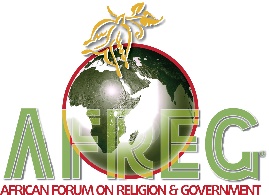 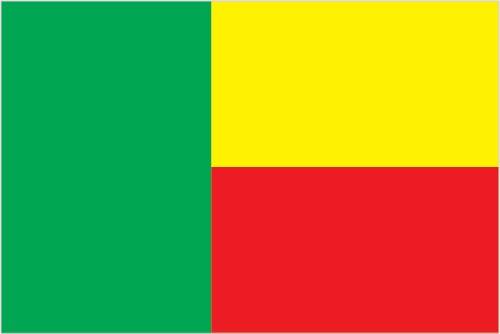 Que Dieu vous bénisse
God bless you
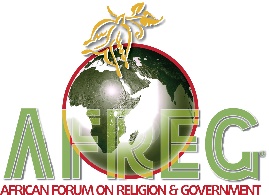